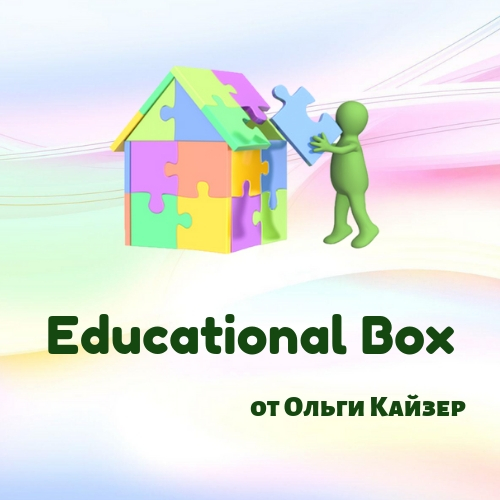 Простыми и доступными инструментами развиваем и корректируем когнитивную сферу детей от 3-х  до 10 лет и старше
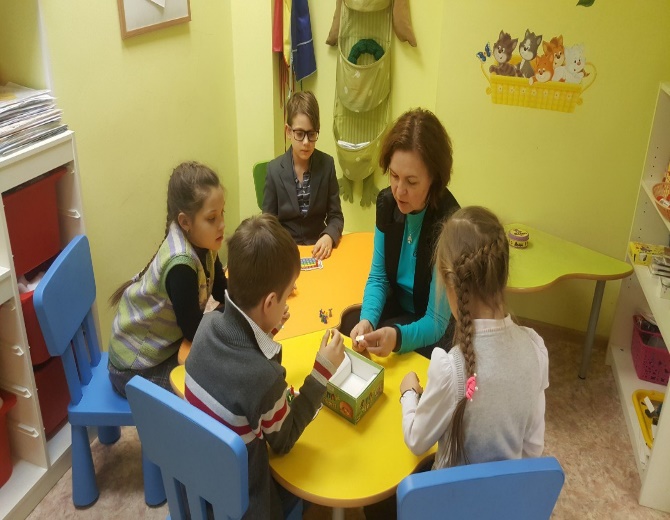 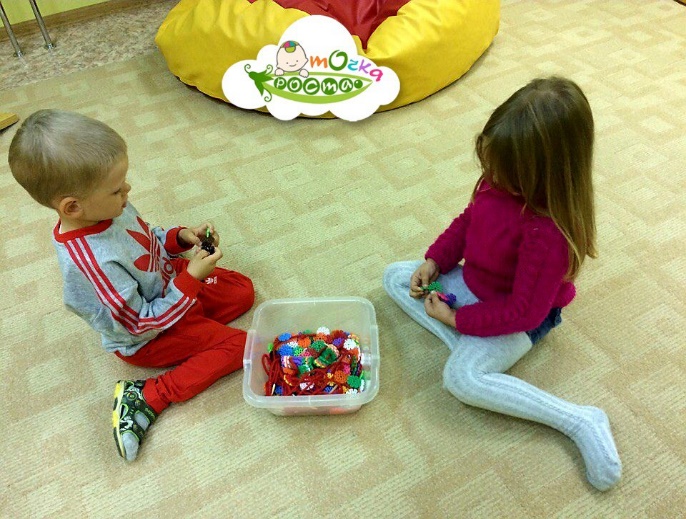 Воркшоп с представлением  авторской игры 


для коррекции познавательных процессов обучающихся с ОВЗ
Педагог – психолог высшей квалификационной категории МБОУ СКОШ №36 III-IVвидов